Svjetski dan matematike
3. ožujka 2021.
Ljubica Baćić Đuračković
Kako je nastao?
Igre?
Časopisi?
Obilježava se svake godine prve srijede u ožujku.
Prvi put je održan 2007. godine, ali 14. ožujka kad je Dan broja π.
Smatra se da ga je osnovala australska tvrtka 3P Learning.
Ideja je bila provesti najveće svjetsko mrežno matematičko
     natjecanje koristeći aplikaciju 3P Learning’s Mathletics.
Natjecanje je podijeljeno na dobne kategorije: za sudionike
      u dobi od 4 do 7, od 8 do 10 , od 11 do 13 i od 14 do 18 godina.
Škole koje žele sudjelovati moraju platiti licencu.
Matematički časopisi
Matematičko fizički list
Poučak
Matka
Osječki matematički list
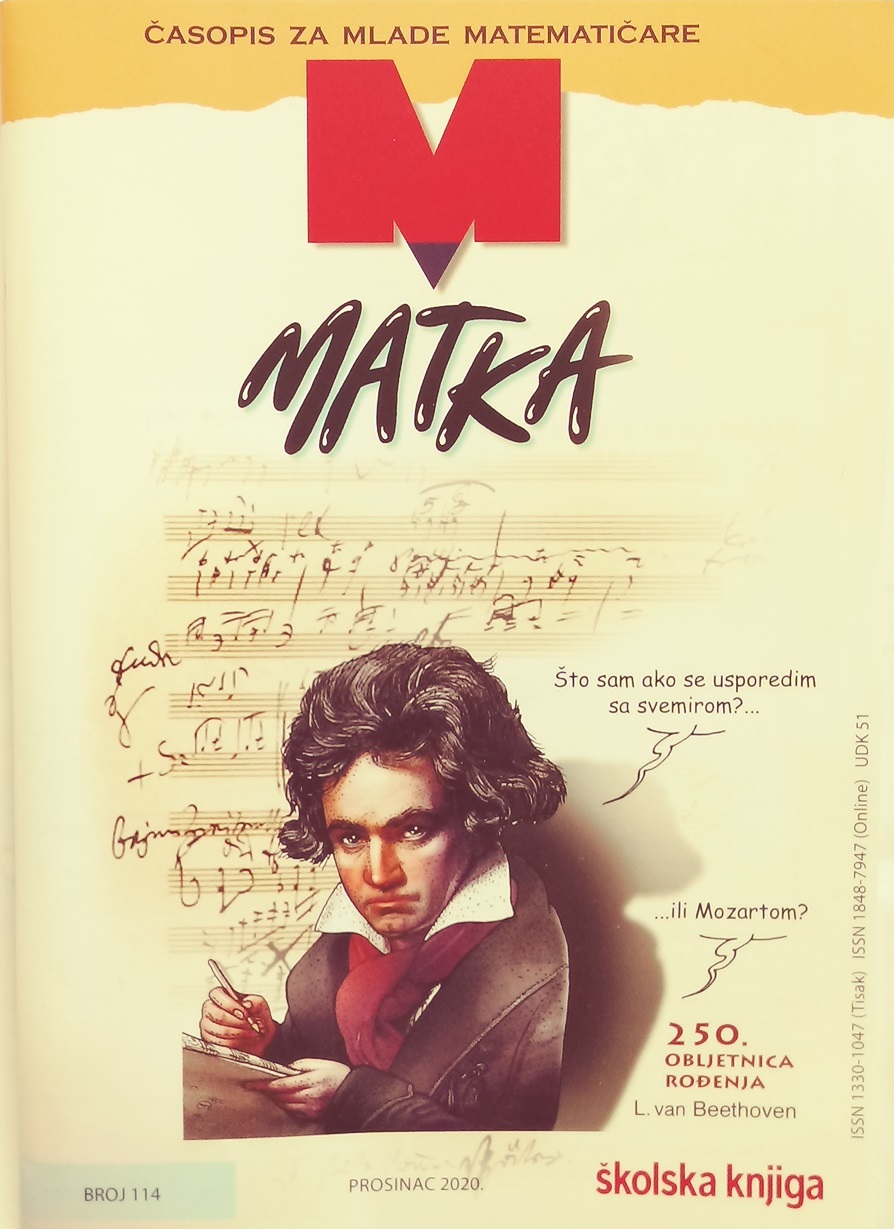 Matka
– časopis za mlade matematičare namijenjen učenicima     
       osnovnih škola    - izdaje ga Hrvatsko matematičko društvo (HMD) četiri    
       puta tijekom školske godine.
    - dio materijala iz starih brojeva Matke dostupan je   
       na  http://hrcak.srce.hr/matka
- sadrži matematičke članke iz geometrije, aritmetike i algebre,        povijesti matematike,- životopise naših i svjetskih matematičara, - primjere primjene matematike u drugim znanostima i umjetnosti, - zadatke s različitih (domaćih i stranih) natjecanja, - posebne stranice za najmlađe, razbibrigu, probleme i zadatke u     kojima pomaže računalo, - posebno odabrane zadatke za nadarene, - različite matematičke igre, mozgalice, križaljke, zagonetke, - matematičke rebuse i kriptograme, - razne obavijesti, nagradni natječaj i strip.
Tu su i neki članci naših učitelja:

Lj. Baćić: Skraćivanje zanimljivih razlomaka
              (https://hrcak.srce.hr/112913 )

Lj. Baćić Đuračković, V. Đuračković: 
       
Savršeni dan (https://hrcak.srce.hr/249563 )
Jabuke u matematici
Smijehom do zdravlja

Lj. Baćić Đuračković, J. Kosor: Voda je izvor života (prihvaćen za objavu)
Poučak
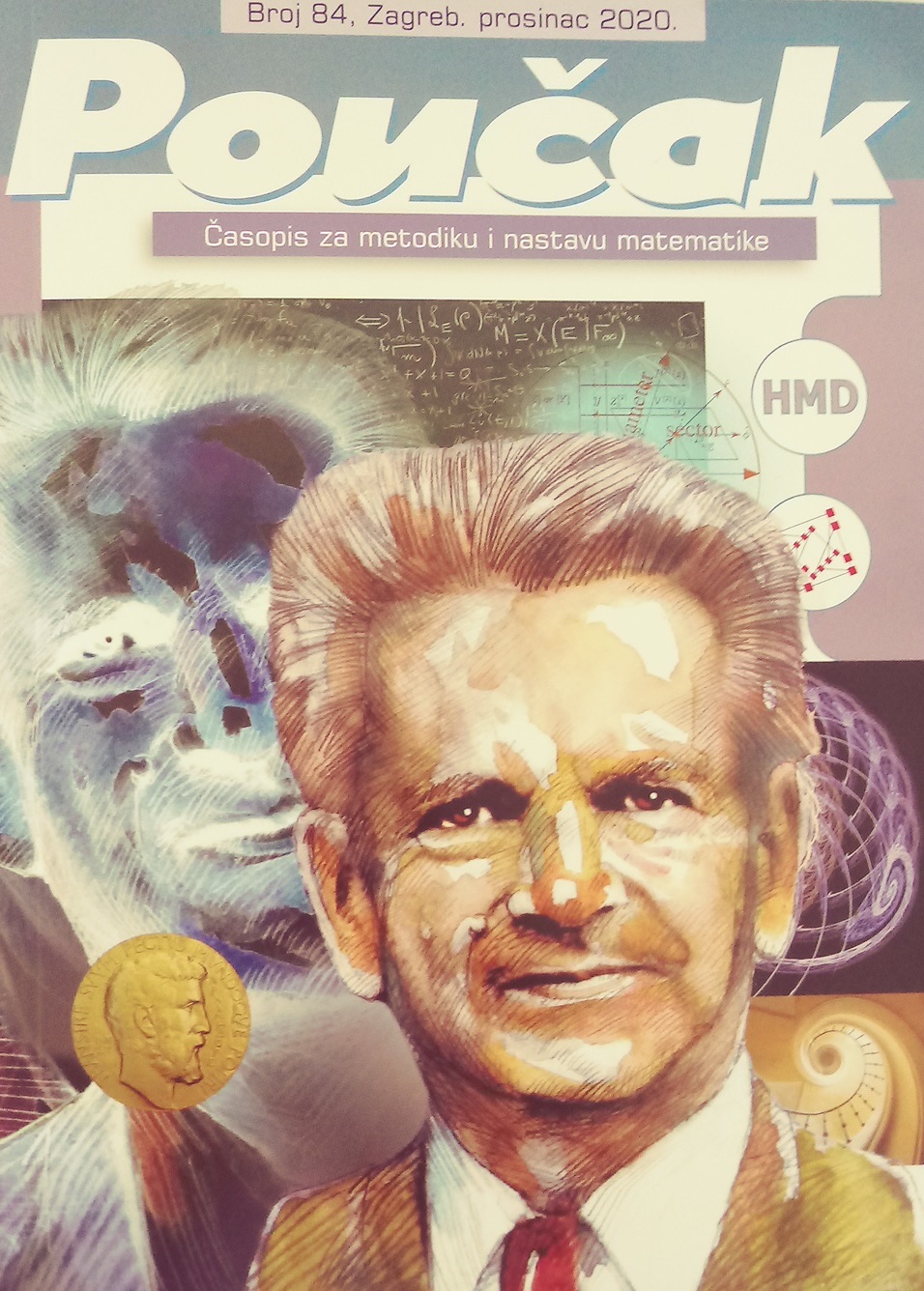 - časopis za metodiku i nastavu matematike,
   a izlazi četiri puta godišnje.
- osnivač i izdavač je Hrvatsko matematičko društvo (HMD).
- materijali iz starih brojeva Poučka dostupni su       
   na http://hrcak.srce.hr/poucak
Tu su i neki članci naše učiteljice:
Lj. Baćić Đuračković, V. Đuračković:

Pravilo trojno (https://hrcak.srce.hr/125707)
Matematički Dobble
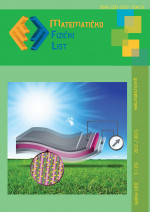 Matematičko fizički list
-   časopis za nastavu matematike i fizike namijenjen 
    učenicima srednjih škola.
izdaje ga Hrvatsko matematičko društvo (HMD) četiri puta  
    godišnje.
časopis je imao veliki utjecaj na popilarizaciju matematike i   
    fizike
-  članke možete pročitati na https://hrcak.srce.hr/mfl
Tu su i neki članci naše učiteljice:
Lj. Baćić Đuračković, V. Đuračković:

Fraktali u Sketchpadu (https://hrcak.srce.hr/243708)

Vječni kalendar (https://hrcak.srce.hr/221519)

Vjerojatnost u igri Jamb (https://hrcak.srce.hr/241745)
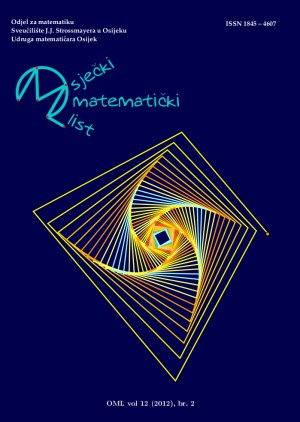 Osječki matematički list
namijenjen je učenicima i nastavnicima u 
     srednjim i osnovnim školama, te 
     studentima matematike. 
sadrži stručne članke iz matematike i informatike.
članke možete pročitati na https://hrcak.srce.hr/osjecki-matematicki-list
Tu su i neki članci naše učiteljice:
Lj. Baćić Đuračković, V. Đuračković:


Bezoutova lema i Blankinshipova metoda  (https://hrcak.srce.hr/196194)
Igre (dostupne u knjižnici)
CATAN 

CARCCASONNE 

AZUL

RUMMIKUB 

SCOTLAND YARD 

DOBBLE  

DOBBLE KIDS
SMART GAMES
Zabava s pingvinima
Vjeverice beru žirove
Misaona igra Skrovišta u prašumi
Zečići i lisice
Obojeni kod 
Misaona igra IQ stars
IQ FIT
Cube puzzler pro
IQ puzzler pro
LITERATURA
https://slidesgo.com/theme/math-lesson
https://www.daysoftheyear.com/days/world-maths-day/

Slike:
https://hrcak.srce.hr/index.php?show=toc&id_broj=19394&lang=hr
https://hrcak.srce.hr/osjecki-matematicki-list